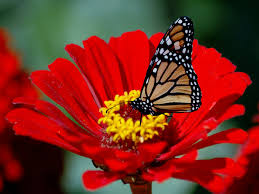 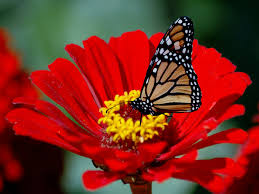 আজকের 
পাঠে 
সবাইকে
স্বাগতম
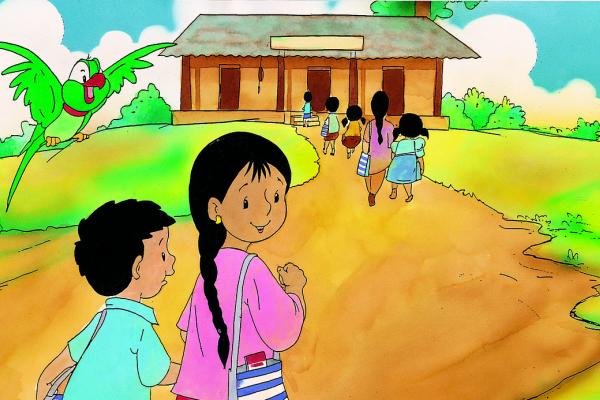 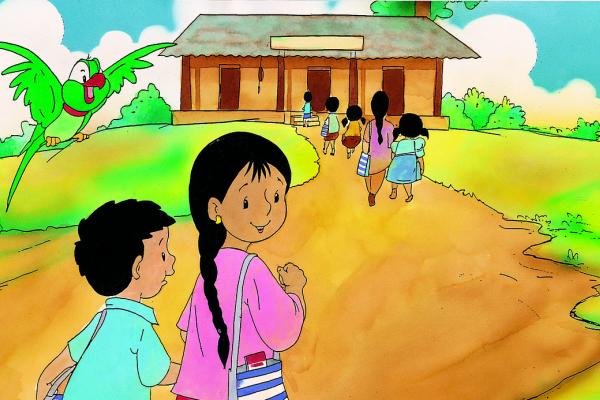 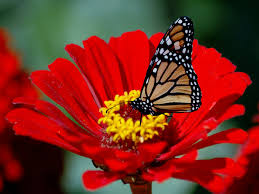 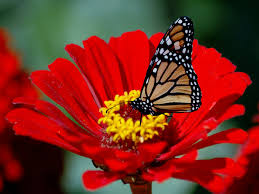 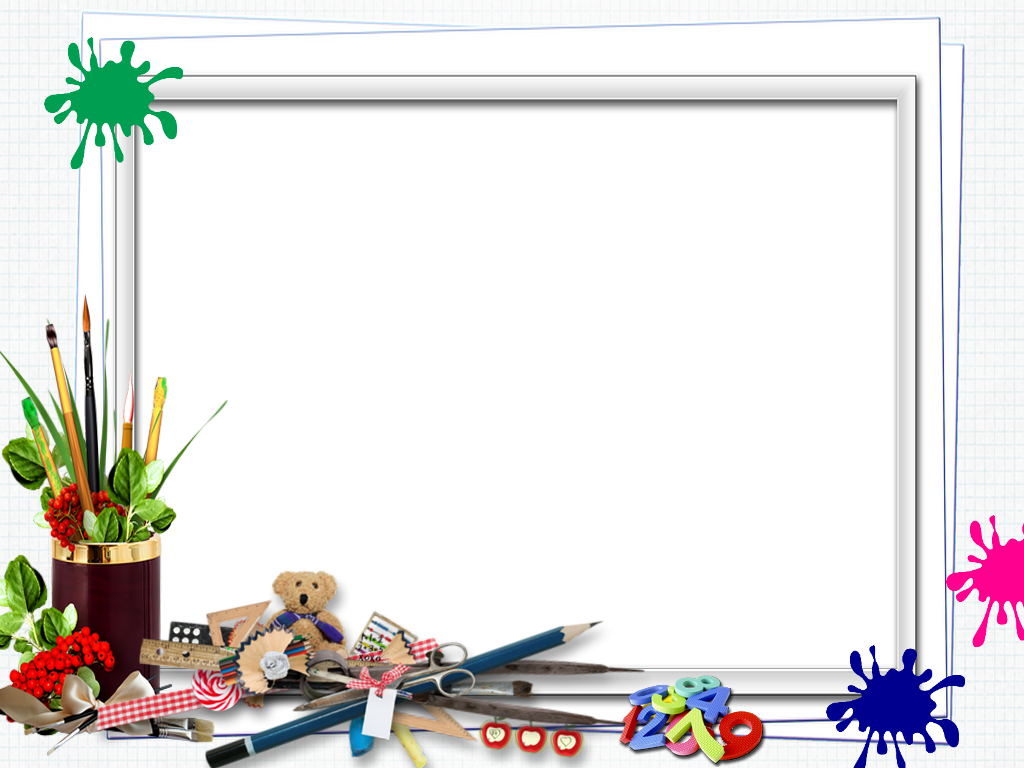 শিক্ষক পরিচিতি
মোহাম্মদ আমির হোছাইন
সহকারি শিক্ষক
ফুলছড়ি নয়াপাড়া  সরকারি প্রাথমিক বিদ্যালয়
চকরিয়া, কক্সবাজার ।
পাঠ পরিচিতি
শ্রেণি             	 : চতুর্থ
বিষয়             	 : প্রাথমিক গণিত
পাঠের শিরোণাম : গাণিতিক প্রতীক
পাঠ্যাংশ		 : গাণিতিক সংখ্যা ও প্রতীক ।
[Speaker Notes: ABU SHALEH MOHAMMAD NUMAN, Assistant teacher, 28No Rampur GPS, Chhatak, Sunamgonj, Mob: 01773-55-77-33  Email: asm.numan@gmail.com]
শিখন ফলঃ
১। সংখ্যা রাশি ও গাণিতিক উক্তি চিনে বলতে
       পারবে।
২। সংখ্যা রাশি ও গাণিতিক উক্তি লিখতে  
      পারবে।
সংখ্যা প্রতীকঃ
যে প্রতীকগুলো সংখ্যা লেখার জন্য ব্যবহার করা হয় সেগুলোকে  বলা হয় সংখ্যা প্রতীক বলে।
সংখ্যা প্রতীক মোট ১০ টি।
প্রতীকগুলো হলোঃ           ৫২১
প্রক্রিয়া প্রতীক
যে প্রতীকগুলো চারটি প্রক্রিয়ায় জন্য ব্যবহার করা হয় সেগুলোকে  বলা হয় প্রক্রিয়া প্রতীক বলে।
সম্পর্ক প্রতীক
যে প্রতীকগুলো সংখ্যার মধ্যকার পারস্পরিক সম্পর্ক বোঝাতে ব্যবহার করা হয় সেগুলোকে সম্পর্ক প্রতীক বলা হয়।
=   সমান, 			         =          সমান নয়, 
  >     বৃহত্তর বা বড়                     <     ক্ষুদ্রতর বা ছোট         
    >    বড় নয়, 		              <       ছোট নয়
২ এর চেয়ে ৫ বড় এটিকে সম্পর্ক প্রতীক ব্যবহার করে লেখি।
৫ >২ বা   ২ < ৫
মিতার ৮ টি কলম এবং মিতুর ৫ টি কলম আছে। তাদের দুইজনের একত্রে কয়টি কলম আছে?
৮+৫=১৩
কোনটিতে কোন প্রতিক বসবে?
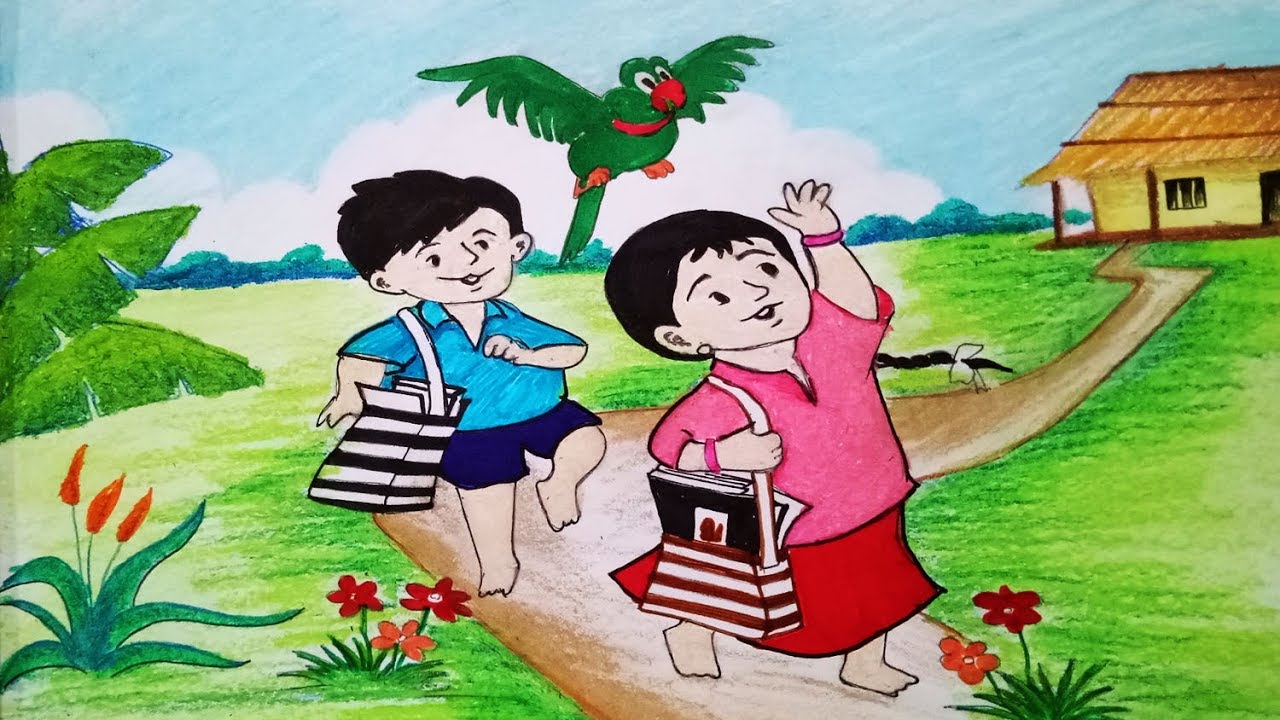 বাড়ির কাজঃ
 ৬৭ পৃষ্ঠার ১, ২, ৩ ও ৪ নং
ধন্যবাদ